소재소치해석 HW#4
20140304 이호형
1. 2원계 상태도 그리기
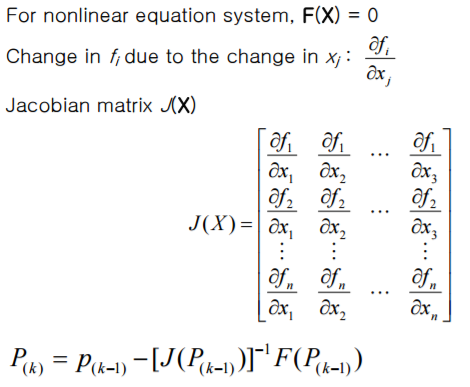 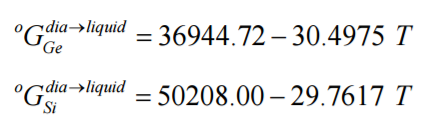 1. 2원계 상태도 그리기
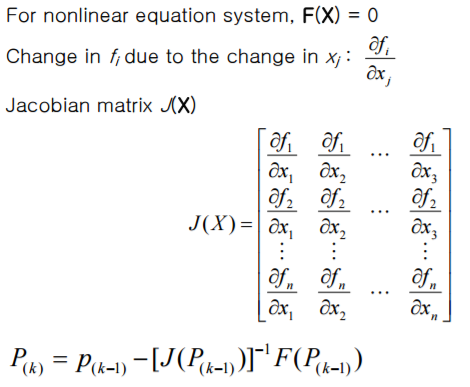 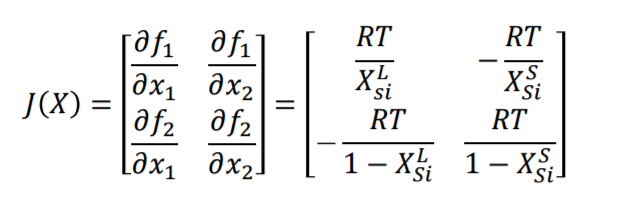 Code
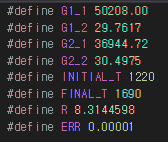 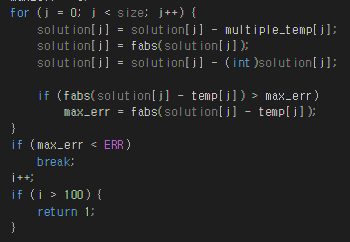 Result
Used Visual Studio 2015 & C Compiler
Thank you